Lokalizace starých důlních děl z historických podkladů
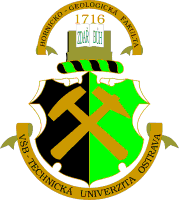 Autor práce: Henrich Bernát
Vedúci práce: doc. Dr.Ing. Jiří Horák
Úlohy práce
Průzkum zdrojů dat o existenci SDD v prostoru Ostravsko-karvinského revíru a doplnění existujícího přehledu dostupné dokumentace o další, zejména mapovou dokumentaci - splnené
Mozaikování starých katastrálních map z archívu OKD a jejich transformace do S-JTSK- splnené
Úlohy práce
Publikace transformovaných starých katastrálních map pomocí webových služeb - splnené
Lokalizace možných indicií SDD a starých vrtů na starých katastrálních mapách - splnené
Cieľ práce
Odhalenie doposiaľ neznámych alebo nelokalizovaných starých banských diel, ktoré môžu byť potenciálne nebezpečné
Úvod do riešenej problematiky
Nedostatočné odstavenie baní
Hromadenie metánu
Projekt: „Komplexní řešení problematiky metanu ve vazbě na stará důlní díla“ 
Časť projektu: „Geoinformační podpora řešení projektu (35/L2-6)“
1. Prieskum ďalšej dokumentácie
Archív OKD – ďalšie územia
Územia: Ostrava – (Doubrava, Orlová)

Digitálne archívy
www.archives.cz  - Zemnsky archív Opava
[Speaker Notes: MAPY A PLANY:  stovky zaznamov – sachty doly atd
FONDYdolování uhlí, železné rudy, tuhy a jiných nerostů na severovýchodní Moravě a ve Slezsku, k důlnímu podnikání na Ostravsku a Těšínsku - důlní oprávnění, nákresy těžebních zařízení, agenda k vlastnictví a provozu dolů]
2. Mozaikovanie, transformácia
Vybratie vhodných 
    mapových sérii
Štvorcová sieť
Lokálna registrácia
Metóda Spline
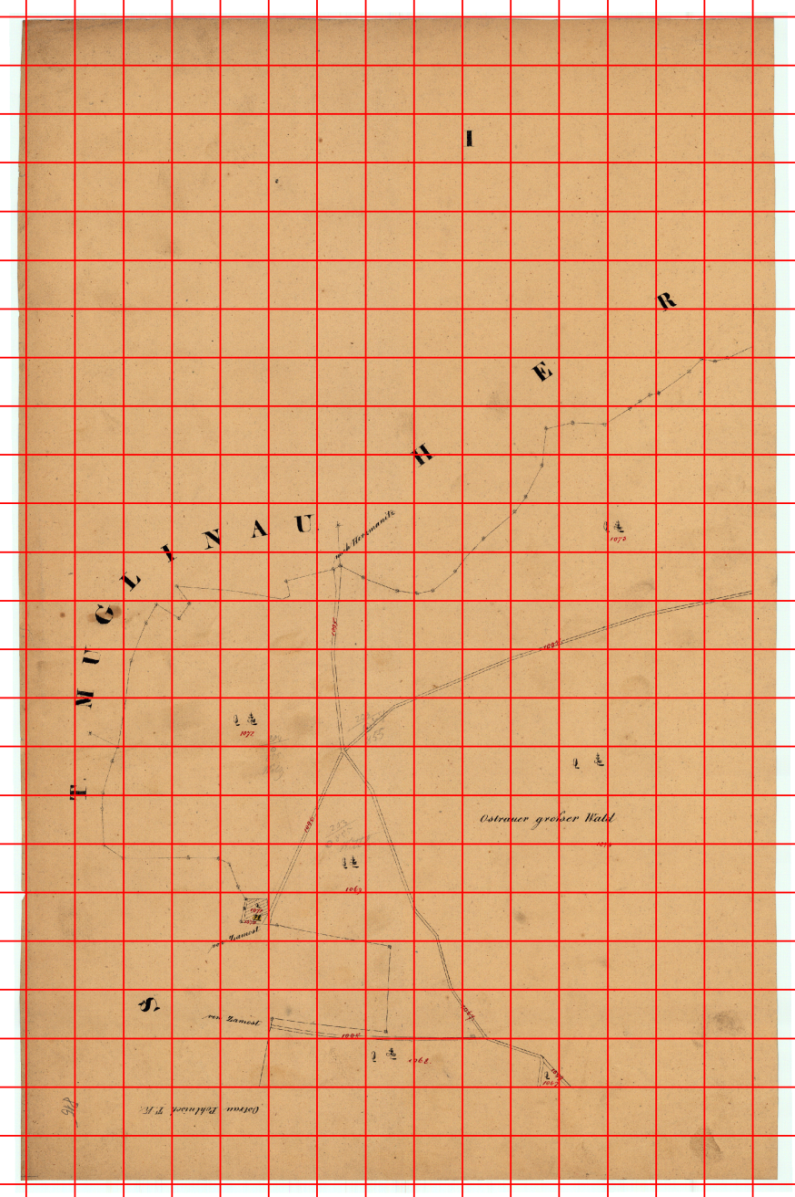 2. Mozaikovanie, transformácia
Mozaikovanie
Orezanie mozaiky
Vytvorenie nového
    rastru
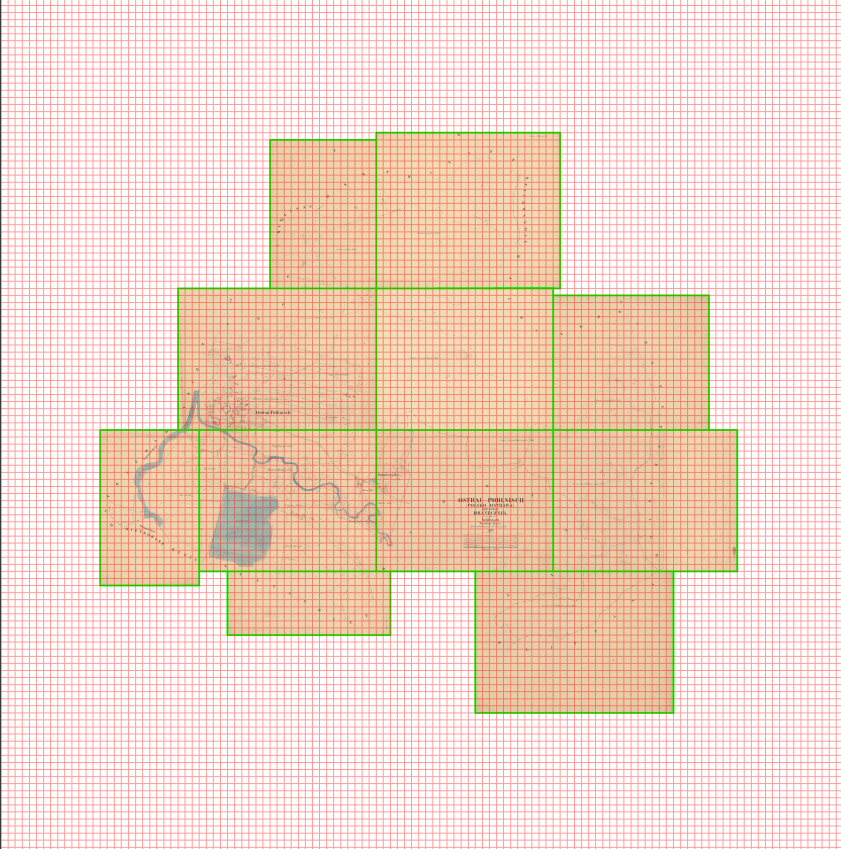 2. Mozaikovanie, transformácia
Podkladová vrstva DKM
Vlícovacie body
Metóda Afínna
Kontrola
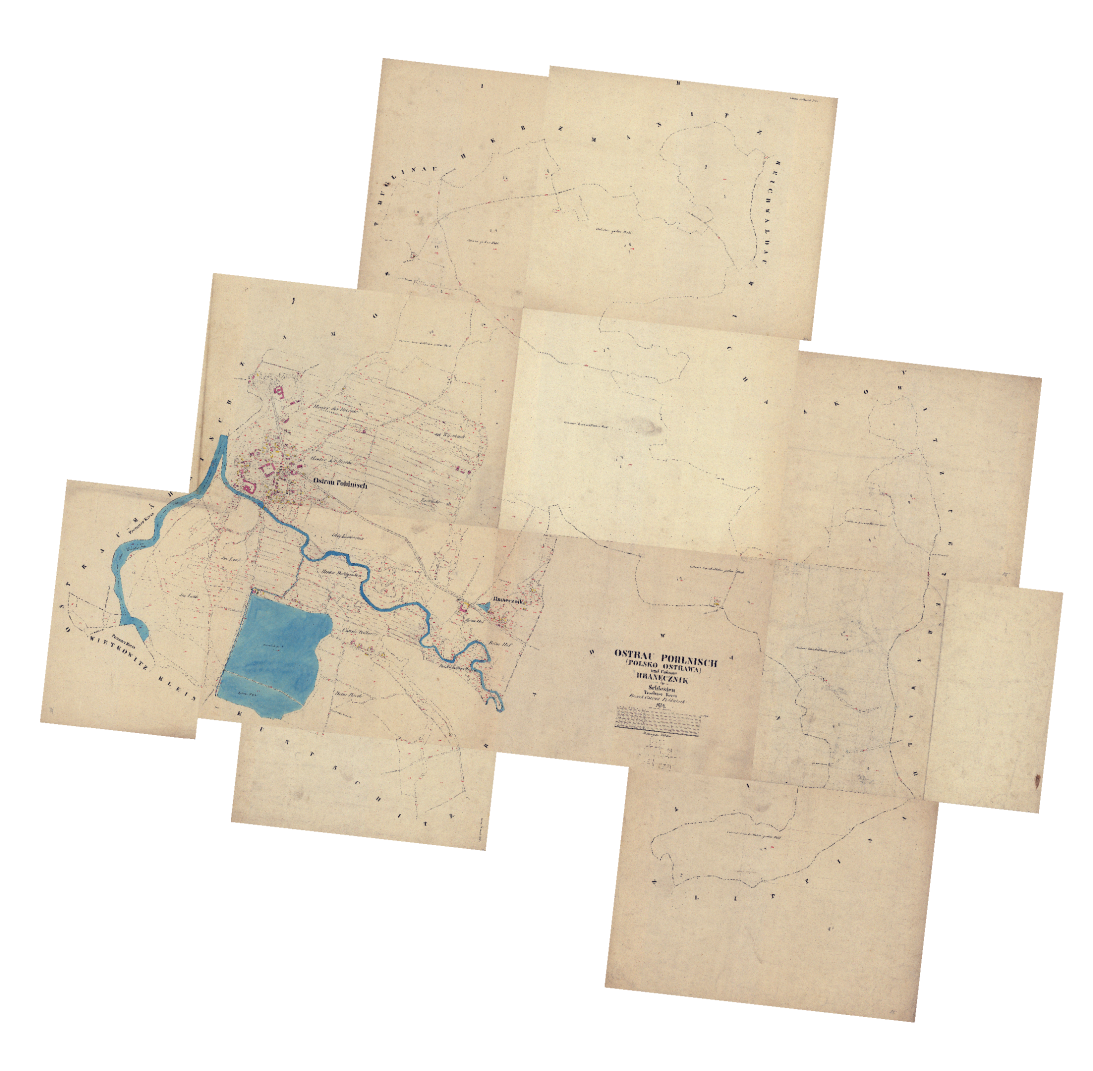 2. Prehľad chýb
Michálkovice
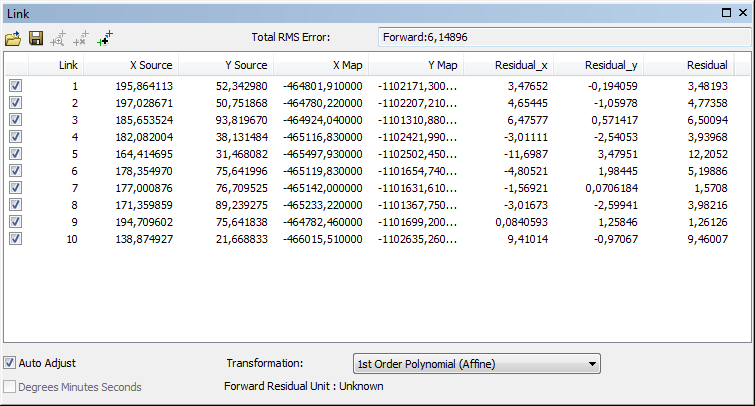 2. Prehľad chýb
Přívoz
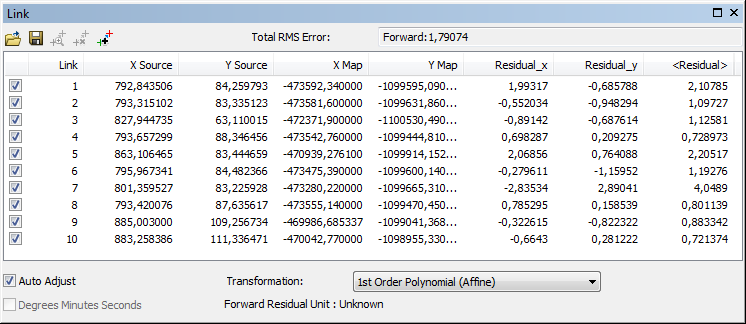 2. Prehľad chýb
Slezská Ostrava
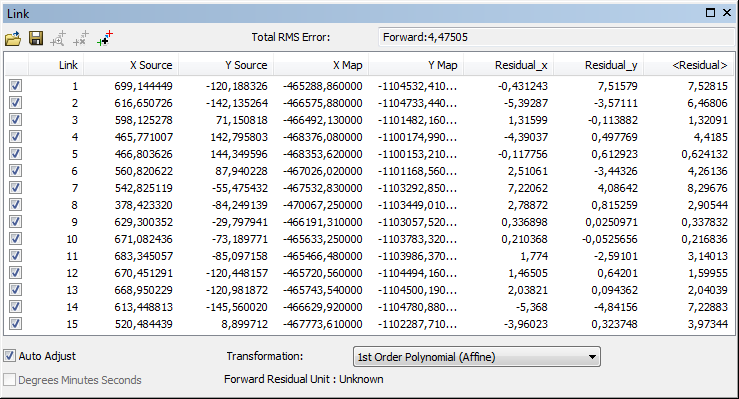 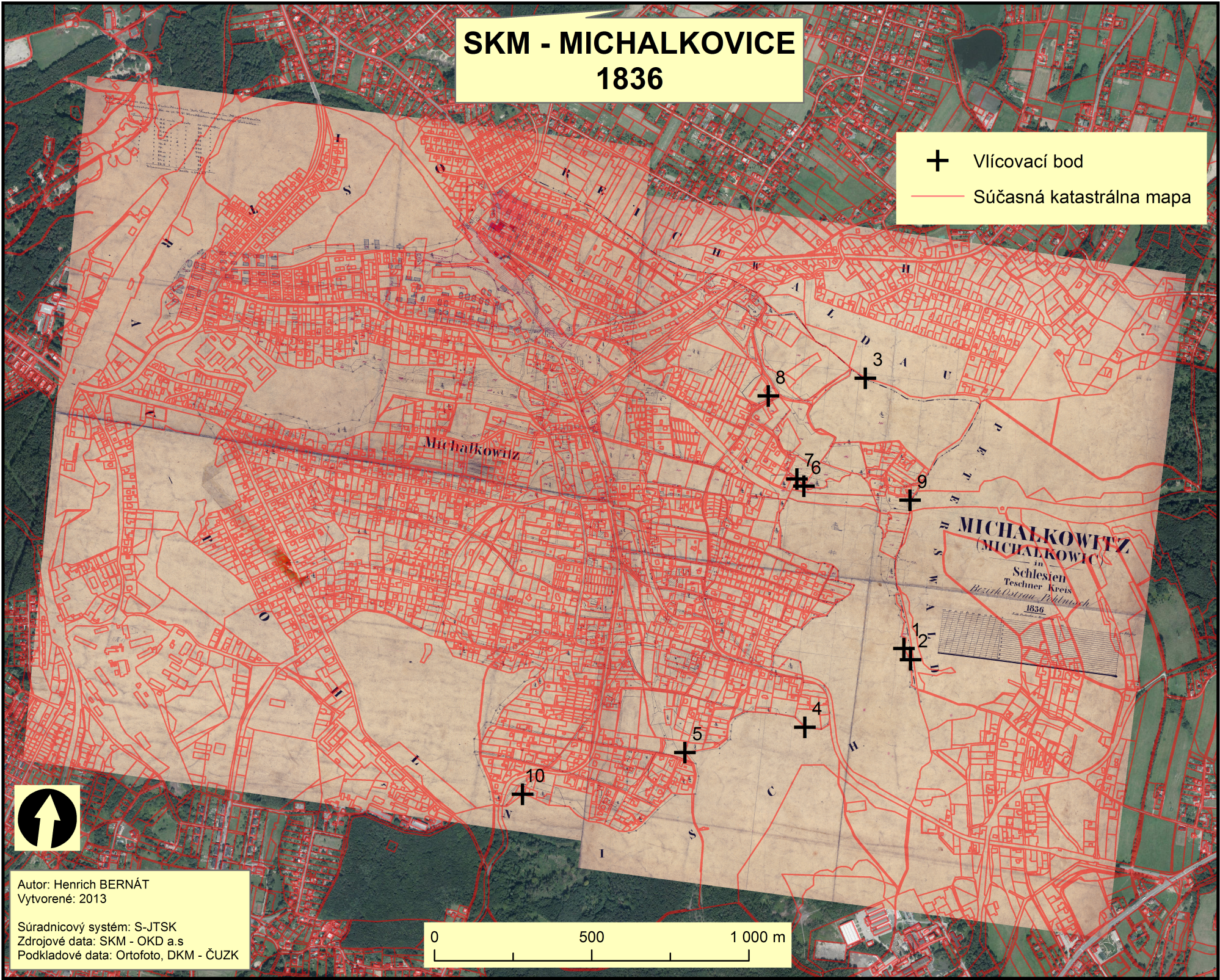 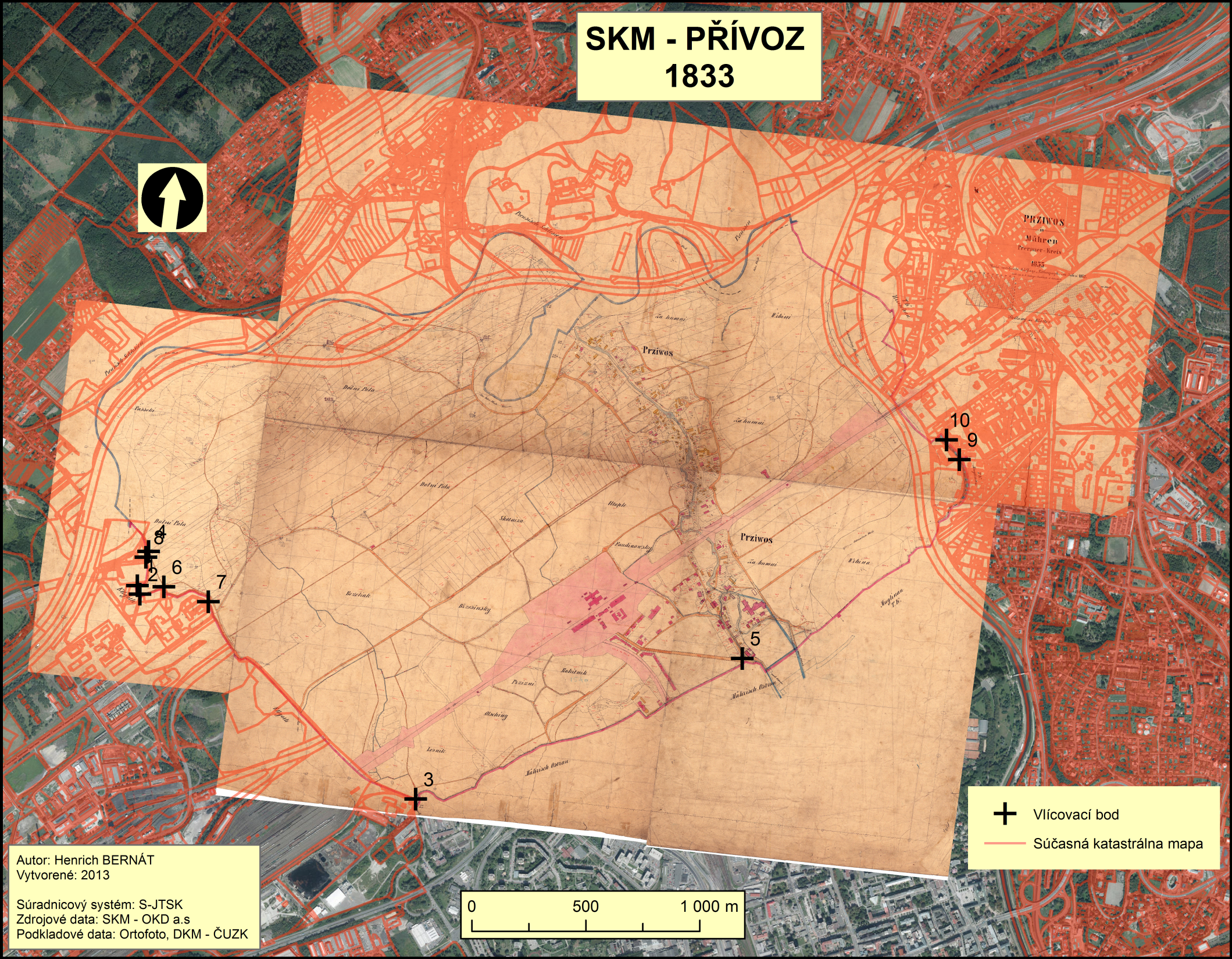 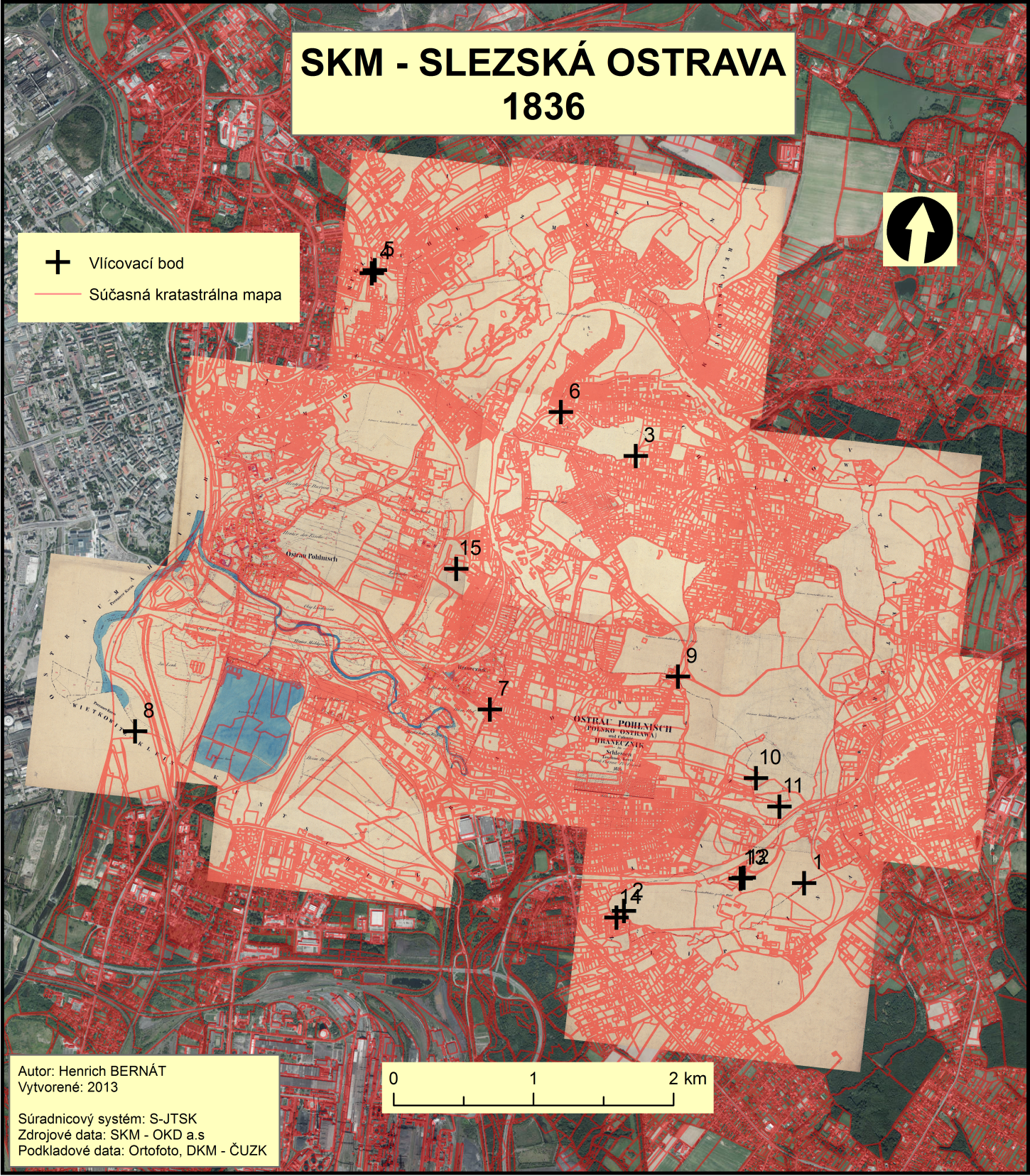 3. Publikovanie SKM
WMS – webová mapová služba
ArcGIS Server 10
Skusobny server
ags10.vsb.cz
Metadata
3. Ukážka WMS
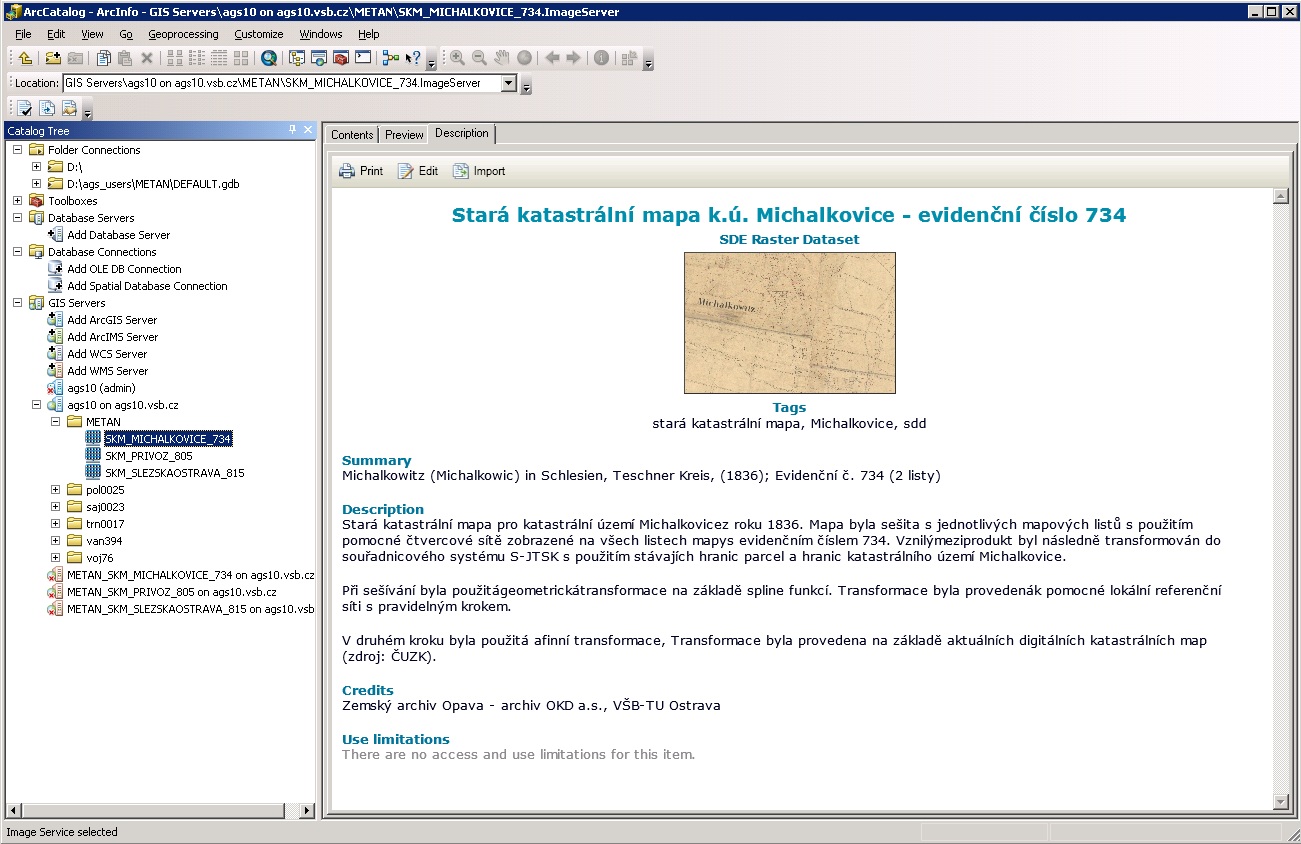 4. Lokalizácia SBD
Indície
Bodová vrstva
Atributy
4. Lokalizácia SBD - indície
Kutacie znamenie varianta 1
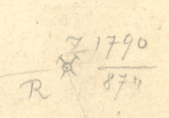 4. Lokalizácia SBD - indície
Kutacie znamenie varianta 2
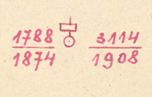 4. Lokalizácia SBD - indície
Kutacie znamenie varianta 3
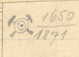 4. Lokalizácia SBD - indície
Kutacie znmenie varianta 4
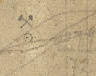 4. Lokalizácia SBD - indície
Šachta varianta 1
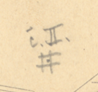 4. Lokalizácia SBD - indície
Šachta varianta 2
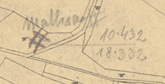 4. Lokalizácia SBD - indície
Vrt varianta 1
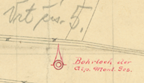 4. Lokalizácia SBD - indície
Vrt varianta 2
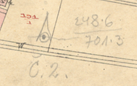 4. Lokalizácia SBD - indície
Vrt varianta 3
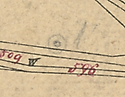 4. Lokalizácia SBD - výsledky
91 lokalizovaných indícii SBD
1 zhoda
Zdroje dát
SKM – Staré katastrálne mapy 
	- 24 bit
	- 3 pásma
	- *.tif
	- skenované bez kompresie (DIGIS s.r.o)
	- OKD a.s
 DKM – Aktuálna kastrálna mapa
 Ortofoto ČR
Použitý Software
ArcGIS 10.1


ArcGIS Server 10


Microsoft Office 2010
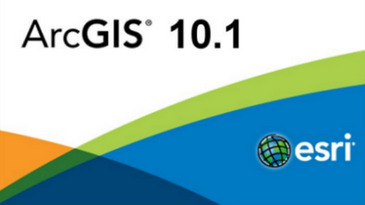 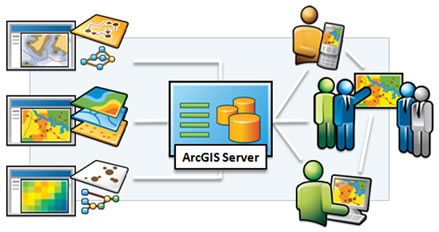 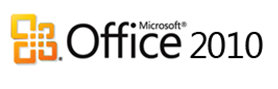 Literatúra a zdroje
Horák J.: Zpracování dat v GIS. Skripta VŠBTUO, 2008. 187 stran.
Horák J., Drozdová M., Grmela A., Vojtek D., Orlíková L.: Projekt 35/L2-6 Geoinformační podpora řešení projektu (GIS) na řešení revitalizace Moravskoslezského kraje „Komplexní řešení problematiky metanu ve vazbě na stará důlní díla“ - Vědecko-výzkumná podpora řešení. Roční zpráva za rok 2012. Zpráva k HV 511101. Ostrava, 2012, 156 stran.
Klát J., Slivka K.: Kronika počátku hornictví v Ostravě. Ostrava 2011. ISBN 978-80-260-0382-3.

http://resources.arcgis.com/en/help/
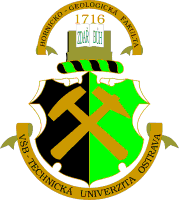 Ďakujem za pozornosť